자원과 환경제 4장. 태양 에너지
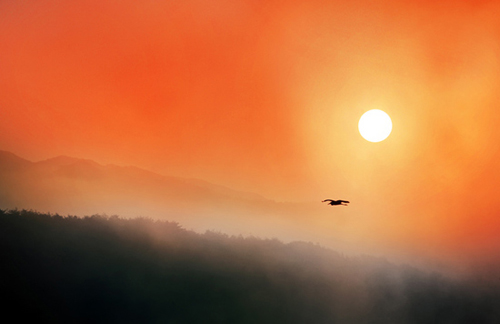 http://cafe.naver.com/ArticleRead.nhn?clubid=18639531&page=1&menuid=21&boardtype=L&articleid=805
4-1. 물의 순환
4-1-1. 물(water)

H2O
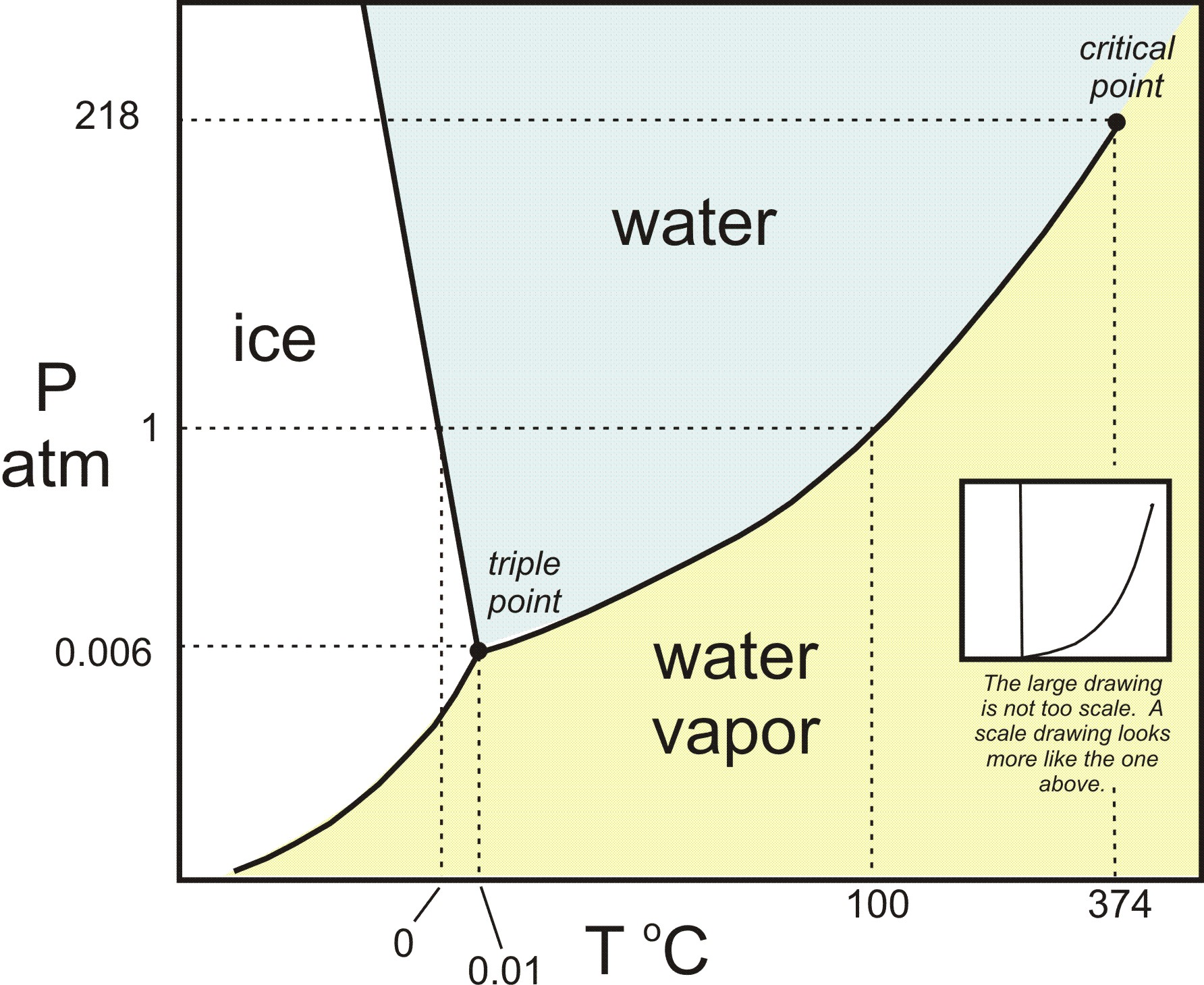 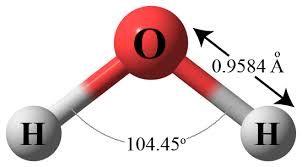 http://cft.fis.uc.pt/eef/FisicaI01/fluids/thermo20.htm
4-1-2. 물의 물리화학적 특징

지표상에 가장 많이 존재하는 분자
극성 물질
상온 및 상압에서 물질의 3상(기체,액체,고체)이 모두 존재하는 유일한 물질
천연적으로 바다를 이룰 만큼 다량의 액체로 존재하는 유일한 무기물
액체 중에 비열이 가장 큰 물질
고체인 물보다 밀도가 작아 고체가 액체 위에 뜨는 유일한 물질
4-1-3. 물의 생명 관련 특징

지표상에 가장 많이 존재하는 분자
극성 물질
상온 및 상압에서 물질의 3상(기체,액체,고체)이 모두 존재하는 유일한 물질
천연적으로 바다를 이룰 만큼 다량의 액체로 존재하는 유일한 무기물
액체 중에 비열이 가장 큰 물질
고체인 물보다 밀도가 작아 고체가 액체 위에 뜨는 유일한 물질
4-1-4. 물의 지구 자원 환경적 중요성

지구 기후의 조절자
생명체의 보금자리
중요한 지구 자원의 하나
자원의 보고
지구 물질 순환의 가장 중요한 매체
4-1-5. 물의 기원

초기 지구 대기 중의 물
소행성대 외각에서 온 물을 다량 함유한 혜성의 지구와 충돌
생화학적으로 생성
지구 암석내의 수화광물(hydrous minerals)
광분해
4-1-6. 지구 상의 물의 유형
육지수
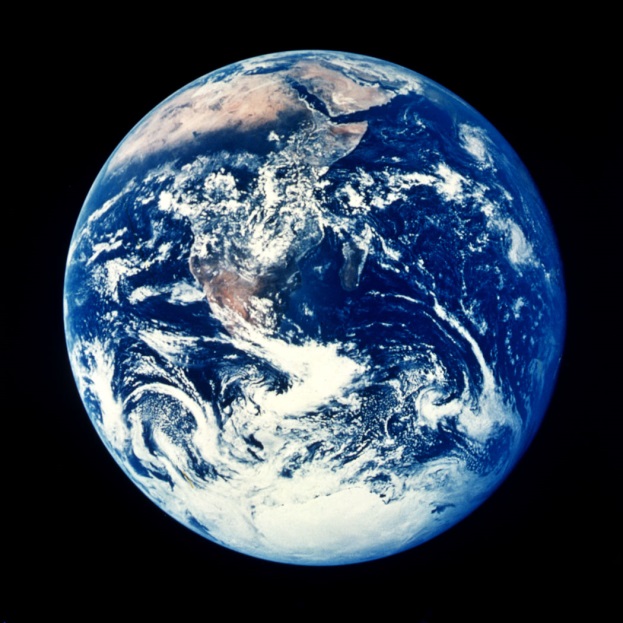 지표수(2.3*105 km3)
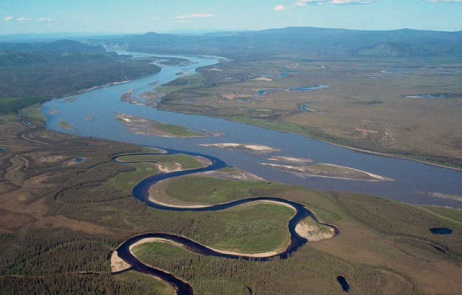 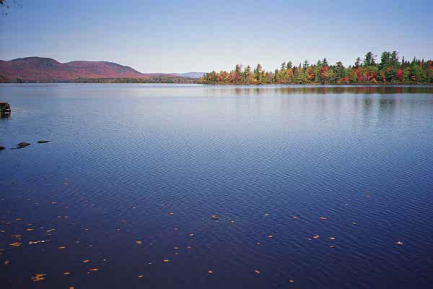 해수
(1.37*109 km3)
지하수 (8.4*106 km3)
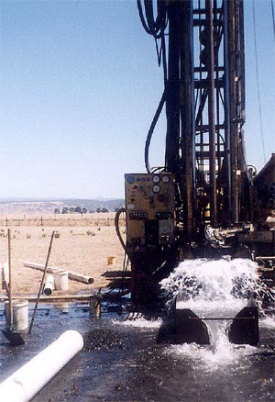 수증기
(1.3*104 km3)
빙하/얼음/눈
(2.9*107 km3)
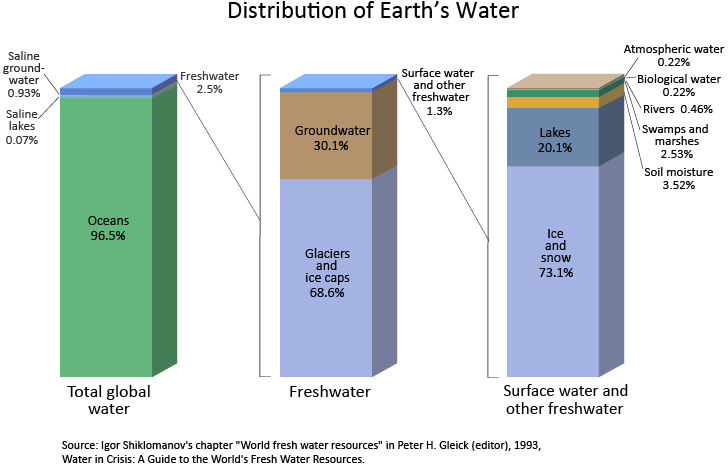 http://water.usgs.gov/edu/watercyclesummary.html
[Speaker Notes: Distribution of Earth’s Water=지구 물의 분포
Saline ground water=염 지하수
Saline lake=염호
Oceans=해수
Total global water=지구 전체의 물
Freshwater=담수
Groundwater=지하수
Claciers and ice caps=빙하 및 얼음
Freshwater=담수
Surface water and other freshwater=지표수 및 기타 담수
Lakes=호수
Ice and snow=얼음과 눈
Surface water and other freshwater=지표수 및 기타 담수
Atmospheric water=대기수
Biological water=생체수
Rivers=강
Swamps and marshes=늪과 습지
Soil moisture=토양수
Source=출처]
4-1-7. 물의 순환
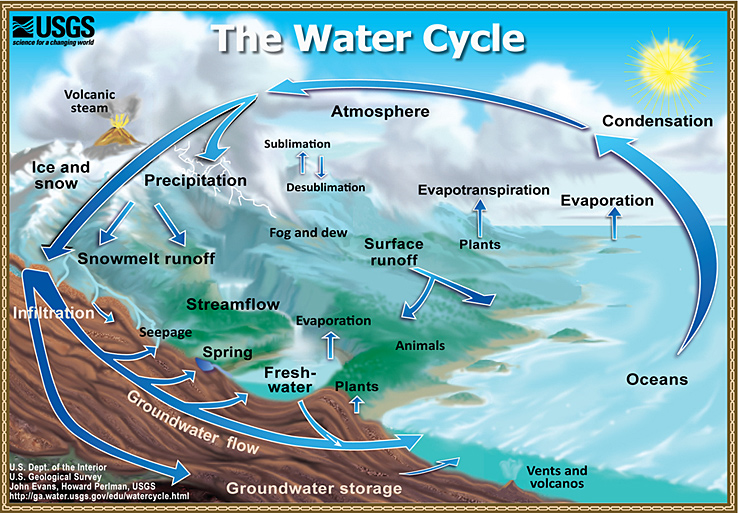 http://water.usgs.gov/edu/watercyclesummary.html
[Speaker Notes: The water cycle=물의 순환
Volcanic steam=화산 증기
Ice and snow=눈과 얼음
Precipitation=강수
Snowmelt runoff=융설유출수
Infiltration=침투
Seepage=침출
Stream flow=하천 유수
Evaporation=증발
Spring=샘
Freshwater=담수
Plants=식물(뿌리흡수)
Groundwater flow=지하수 유동
Groundwater storage=지하수 저장
Vents and volcanos=해저호산 유출
Oceans=해양
Condensation=응결
Atmosphere=대기
Sublimation=승화
Desublimation=빙결
Fog and dew=안개 및 이슬
Surface rinoff=지표 유출
Animals=동물
Evapotranspiration=증발산
Plants=식물
Evaporation=증발]
물의 증발량
바다  대기: 320조 톤
육지  대기: 60조톤

물의 강하량
육지 강하량: 93조톤
바다 강하량: 297조톤
물의 평균 체류 시간
PhysicalGeography.net. CHAPTER 8: Introduction to the Hydrosphere. Retrieved on 2006-10-24